Projection of Point and Line
Prepared by
Aghera Nikhil (130540119003)
Thesiya Fenish (130540119107)
Cholera Harsh (130540119020)
Darsandiya Chirag (130540119028)
Guided By
Prof. Subhesh P. Patel
Mechanical Engg. Dept.
Darshan Institute of Engg. And Tech., Rajkot
ORTHOGRAPHIC PROJECTIONS
OF POINTS, LINES, PLANES, AND SOLIDS.
TO DRAW PROJECTIONS OF ANY OBJECT, 
ONE MUST HAVE FOLLOWING INFORMATION
A) OBJECT 
	{ WITH IT’S DESCRIPTION, WELL DEFINED.}
B) OBSERVER 
	{ ALWAYS OBSERVING PERPENDICULAR TO RESP. REF.PLANE}.
C) LOCATION OF OBJECT, 
	{ MEANS IT’S POSITION WITH REFFERENCE TO H.P. & V.P.}
TERMS ‘ABOVE’ & ‘BELOW’ WITH RESPECTIVE TO H.P. 
AND TERMS ‘INFRONT’ & ‘BEHIND’ WITH RESPECTIVE TO V.P 
FORM 4 QUADRANTS. 
OBJECTS CAN BE PLACED IN ANY ONE OF THESE 4 QUADRANTS.

IT IS INTERESTING TO LEARN THE EFFECT ON THE POSITIONS OF VIEWS ( FV, TV ) 
OF THE OBJECT WITH RESP. TO X-Y LINE, WHEN PLACED IN DIFFERENT QUADRANTS.
STUDY ILLUSTRATIONS GIVEN ON HEXT PAGES AND NOTE THE RESULTS.TO MAKE IT EASY 
HERE A POINT   A   IS TAKEN AS AN OBJECT. BECAUSE IT’S ALL VIEWS ARE JUST POINTS.
NOTATIONS
FOLLOWING NOTATIONS SHOULD BE FOLLOWED WHILE NAMEING
DIFFERENT VIEWS IN ORTHOGRAPHIC PROJECTIONS.
OBJECT               POINT  A                    LINE  AB
IT’S TOP VIEW             a                               a b
IT’S FRONT VIEW        a’                              a’ b’
IT’S SIDE VIEW            a”                             a” b”
SAME SYSTEM OF NOTATIONS SHOULD BE FOLLOWED  
                                                     INCASE NUMBERS, LIKE 1, 2, 3 – ARE USED.
THIS QUADRANT PATTERN, 
IF OBSERVED ALONG X-Y LINE ( IN RED ARROW DIRECTION)
WILL EXACTLY APPEAR AS SHOWN ON RIGHT SIDE AND HENCE,
IT IS FURTHER USED TO UNDERSTAND ILLUSTRATION PROPERLLY.
2nd Quadrant
VP
1ST Quad.
2nd  Quad.
F.V.
1st Quadrant
Y
Observer
HP
X  Y
X
3rdQuadrant
Observer
4th Quad.
3rd  Quad.
4th Quadrant
VP
Point A is 
Placed In 
different 
quadrants
and it’s Fv & Tv 
are brought in 
same plane for 
Observer to see 
clearly. 
Fv is visible as
it is a view on 
VP. But as Tv is
 is a view on Hp, 
it is rotated
downward 900, 
In clockwise 
direction.The 
In front part of
 Hp comes below 
xy line and the 
part behind Vp 
comes above.

Observe and 
note the 
process.
VP
OBSERVER
OBSERVER
OBSERVER
OBSERVER
HP
HP
HP
HP
VP
VP
POINT A IN
1ST QUADRANT
POINT A IN
2ND QUADRANT
a’
A
A
a’
a
a
a
a
a’
A
a’
A
POINT A IN
4TH  QUADRANT
POINT A IN
3RD  QUADRANT
For Tv
For Tv
For Tv
POINT A IN HP
& INFRONT OF VP
POINT A ABOVE HP
& IN VP
POINT A ABOVE HP
& INFRONT OF VP
Y
Y
For Fv
For Fv
For Fv
X
X
ORTHOGRAPHIC PRESENTATIONS 
OF ALL ABOVE CASES.
a’
VP
VP
VP
a’
a
a’
X
Y
X
Y
a
X
Y
a
HP
HP
HP
PROJECTIONS OF A POINT IN FIRST QUADRANT.
PICTORIAL 
PRESENTATION
PICTORIAL 
PRESENTATION
A
a’
a’
A
Y
a’
a
a
X
A
a
Fv above xy,
Tv below xy.
Fv above xy,
Tv on xy.
Fv on xy,
Tv below xy.
PROJECTIONS OF STRAIGHT LINES.
INFORMATION REGARDING A LINE  means 
IT’S LENGTH, 
POSITION OF IT’S ENDS WITH HP & VP
IT’S INCLINATIONS WITH HP & VP WILL BE GIVEN. 
AIM:- TO DRAW IT’S PROJECTIONS - MEANS FV & TV.
SIMPLE CASES OF THE LINE
A VERTICAL LINE ( LINE PERPENDICULAR TO HP & // TO VP)

LINE PARALLEL TO BOTH HP & VP.

LINE INCLINED TO HP & PARALLEL TO VP.

LINE INCLINED TO VP & PARALLEL TO HP.

LINE INCLINED TO BOTH HP & VP.
STUDY ILLUSTRATIONS GIVEN ON NEXT PAGE 
SHOWING CLEARLY THE NATURE OF FV & TV
OF LINES LISTED ABOVE AND NOTE RESULTS.
Orthographic Pattern
(Pictorial Presentation)
V.P.
Note:
Fv is a vertical line
Showing True Length
&
Tv is a point.
a’
a’
V.P.
b’
Fv
A
V.P.
B
b’
a’
Y
A
b’
X
Y
Y
B
Tv
a b
X
X
H.P.
(Pictorial Presentation)
V.P.
Note:
Fv & Tv both are
// to xy 
& 
both show T. L.
Fv
a’
b’
b
a
X
Y
a
b
Tv
H.P.
For Tv
1.
FV
A Line 
perpendicular 
to Hp 
& 
// to Vp
For Fv
a b
TV
Orthographic Pattern
For Tv
2.
A Line 
// to Hp 
& 
// to Vp
F.V.
For Fv
T.V.
V.P.
Fv inclined to xy
Tv parallel to xy.
b’
F.V.

a’
X
Y
a
b
T.V.
b’
V.P.
a’
V.P.
H.P.
b’
B
F.V.


B
A
Tv inclined to xy
Fv parallel to xy.
V.P.
Y
a’
Fv
a’
b’
b
A
a
b
Ø
T.V.
X
a
X
Y
a
Ø
Tv
b
H.P.
3.
A Line inclined to Hp 
and 
parallel to Vp
(Pictorial presentation)
Orthographic Projections
4.
F.V.
A Line inclined to Vp 
and 
parallel to Hp
(Pictorial presentation)
Ø
T.V.
V.P.
b’
FV
a’

On removal of object
i.e. Line AB
Fv as a image on Vp.
Tv as a image on Hp,
For Tv
For Tv
X
Y
b’
b’
V.P.
V.P.
a

B
B
F.V.
F.V.
TV


Y
Y
H.P.
a’
a’
b
For Fv
For Fv
A
A


X
X
a
a
b
b
T.V.
T.V.
Orthographic Projections
Fv is seen on Vp clearly.
To see Tv clearly, HP is rotated 900 downwards,
Hence it comes below xy.
Note These Facts:-
Both Fv & Tv are inclined to xy.
(No view is parallel to xy)
Both Fv & Tv are reduced lengths.
(No view shows True Length)
5.
A Line inclined to both
 Hp and Vp
(Pictorial presentation)
V.P.
V.P.
V.P.
b’
b’
b1’
FV
FV
a’
a’


a’

1’
X
X
Y
Y
X
Y
Ø
a
a


TV
a

TL
TV
TV

Tv
H.P.
H.P.
b1
b
b
H.P.
b
Note the procedure
When True Length is known,
How to locate Fv & Tv.
(Component a-1 of TL is drawn 
which is further rotated
to determine Fv)
Note the procedure
When Fv & Tv known,
How to find True Length.
(Views are rotated to determine
True Length & it’s inclinations
with Hp & Vp).
Orthographic Projections 
Means Fv & Tv of Line AB 
are shown below,
with their apparent Inclinations  
 & 
b’
b1’
Fv
TL
TL
1
b2
Here a -1 is component 
of TL ab1  gives length of Fv. 
Hence it is brought  Up to 
Locus of a’ and further rotated
to get point b’.  a’ b’ will be Fv.
Similarly drawing component
of other TL(a’ b1‘) Tv can be drawn.
In this sketch, TV is rotated 
and made // to XY line. 
Hence it’s corresponding 
FV  a’ b1’ Is showing 
True Length 
& 
True Inclination with Hp.
Here TV (ab) is not // to XY line
Hence it’s corresponding FV
a’ b’ is not showing 
True Length & 
True Inclination with Hp.
1) True Length ( TL) – a’ b1’ & a b
Distance between 
End Projectors.
V.P.
2) Angle of TL with Hp -
3) Angle of TL with Vp –
b1’
b’
4) Angle of FV with xy –
5) Angle of TV with xy –
6) LTV (length of FV) – Component (a-1)
Fv
TL
7) LFV (length of TV) – Component (a’-1’)

8) Position of A- Distances of a & a’ from xy

1’
9) Position of B- Distances of b & b’ from xy
a’
NOTE  this
LTV


10) Distance between End Projectors
&
Construct with a’
X
Y
LFV
a
1
b’  &  b1’ on same locus.
Ø
b  &  b1 on same locus.
Ø


&
Construct with a
TL
Tv
Also Remember
True Length is never rotated. It’s horizontal component is drawn & it is further rotated to locate view.
b1
b
H.P.
Views are always rotated, made horizontal & further extended to locate TL,  &  Ø
The most important diagram showing graphical relations 
among all important parameters of this topic.
Study and memorize it as a CIRCUIT DIAGRAM 
And use in solving various problems.

Important
 TEN parameters 
to be remembered 
with Notations 
used here onward
Ø


GROUP (A)
GENERAL CASES OF THE LINE INCLINED TO BOTH HP & VP
( based on 10  parameters).
1
PROBLEM 1)
Line AB is 75 mm long and it is 300 & 
400 Inclined to Hp & Vp respectively.
End A is 12mm above Hp and  10 mm 
in front of Vp.
Draw projections. Line is in 1st quadrant.
b’
b’1
FV
TL
SOLUTION STEPS:
1) Draw xy line and one projector.
2) Locate a’ 12mm above xy line           
    & a 10mm below xy line.
3) Take 300 angle from a’ & 400 from
    a  and mark TL I.e. 75mm on both
    lines. Name those points b1’ and b1
    respectively. 
4) Join both points with a’ and a resp.
5) Draw horizontal lines (Locus) from
    both points.
6) Draw horizontal component of TL  
    a b1 from point b1 and name it 1.
   ( the length a-1 gives length of Fv as we have seen already.)
7) Extend it up to locus of a’ and rotating  a’ as center locate b’ as shown. Join a’ b’ as Fv.
8) From b’ drop a projector down ward  & get point b. Join a & b I.e. Tv.

a’
X
Y
a
LFV
Ø
TV
TL
b
b1
PROBLEM 2:
Line AB 75mm long makes 450 inclination with Vp while it’s Fv makes 550.
End A is 10 mm above Hp and 15 mm in front of Vp.If line is in 1st quadrant 
draw it’s projections and find it’s inclination with Hp.
b’1
b’
LOCUS OF  b1’
Solution Steps:-
1.Draw x-y line.
2.Draw one projector for a’ & a
3.Locate a’ 10mm above x-y &  
  Tv a 15 mm below xy.
4.Draw a line 450 inclined to xy 
   from point a and cut TL 75 mm 
   on it and name that point b1
   Draw locus from point b1
5.Take 550 angle from a’ for Fv  
   above xy line.
6.Draw a vertical line from b1 
   up to locus of a and name it 1.
   It is horizontal component of  
   TL & is LFV.
7.Continue it to locus of a’ and 
   rotate upward up to the line
   of Fv and name it b’.This a’ b’
   line is Fv.
8. Drop a projector from b’ on
    locus from point b1 and 
    name intersecting point b.
   Line a b is Tv of line AB.
9.Draw locus from b’ and from
   a’ with TL distance cut point b1‘
10.Join a’ b1’ as TL and measure
   it’s angle at a’. 
It will be true angle of line with HP.
FV
TL
550
a’
y
X
LFV
a
1
 450
TV
TL
LOCUS OF  b
b
b1
PROBLEM 3:                                                        Fv of line AB is 500 inclined to xy and measures 55 mm long while it’s Tv is 600 inclined to xy line.       If end A is 10 mm above Hp and 15 mm in front of Vp, draw it’s projections,find TL, inclinations of line with Hp & Vp.
b’
b’1
SOLUTION STEPS:
1.Draw xy line and one projector.
2.Locate a’ 10 mm above xy and 
  a 15 mm below xy line.
3.Draw locus from these points.
4.Draw Fv 500 to xy from a’ and 
 mark b’ Cutting 55mm on it.
5.Similarly draw Tv 600 to xy 
 from a  & drawing projector from b’
 Locate point b and join a b.
6.Then rotating views as shown,
  locate True Lengths ab1  &  a’b1’  
  and their angles with Hp and Vp.
FV
TL
500

a’
X
y
a

600
TL
b1
b
SOLUTION STEPS:
1.Draw xy line and one projector.
2.Locate a’ 10 mm above xy and 
  a 15 mm below xy line.
3.Draw locus from these points.
4.Cut 60mm distance on locus of a’
   & mark 1’ on it as it is LTV.
5.Similarly Similarly cut 50mm on      
   locus of a and mark point 1 as it is LFV.
6.From 1’ draw a vertical line upward
   and from a’ taking TL ( 75mm ) in 
   compass, mark b’1 point on it.
   Join a’ b’1 points.
7. Draw locus from b’1 
8. With same steps below get b1 point
    and draw also locus from it.
9. Now rotating one of the components
    I.e. a-1  locate b’ and join a’ with it 
    to get Fv.
10. Locate tv similarly and measure
      Angles


&
PROBLEM  4 :-
Line AB is 75 mm long .It’s Fv and Tv measure 50 mm & 60 mm long respectively.
 End A is 10 mm above Hp and 15 mm in front of Vp. Draw projections of line AB
 if end B is in first quadrant.Find angle with Hp and Vp.
b’
b’1
FV
TL

LTV
1’
a’
X
Y
LFV
a
1

TV
TL
b1
b
GROUP (B) 
PROBLEMS  INVOLVING  TRACES  OF  THE  LINE.
TRACES  OF THE  LINE:-

THESE ARE THE POINTS OF INTERSECTIONS OF A LINE ( OR IT’S EXTENSION ) 
WITH RESPECTIVE REFFERENCE PLANES.

A LINE ITSELF OR IT’S  EXTENSION, WHERE EVER TOUCHES H.P., 
THAT POINT IS CALLED TRACE OF THE LINE ON H.P.( IT IS CALLED H.T.) 

SIMILARLY, A LINE ITSELF OR IT’S  EXTENSION, WHERE EVER TOUCHES V.P., 
THAT POINT IS CALLED TRACE OF THE LINE ON V.P.( IT IS CALLED V.T.) 

V.T.:- 	It is a point on Vp. 
	Hence it is called Fv of a point in Vp. 
	Hence it’s Tv comes on XY line.( Here onward named as v ) 
H.T.:- 	It is a point on Hp. 
	Hence it is called Tv of a point in Hp. 
	Hence it’s Fv comes on XY line.( Here onward named as ’h’ )
b’
FV
a’
y
x
a
TV
b
Observe & note :-
1. Points h’ &  v always on x-y line.

2. VT’ & v always on one projector.

3. HT & h’  always on one projector.

4. FV - h’- VT’  always co-linear. 

5. TV - v - HT    always co-linear.
STEPS TO LOCATE HT. 
(WHEN PROJECTIONS ARE GIVEN.)
Begin with FV. Extend FV up to XY line.
Name this point  h’
	( as it is a Fv of a point in Hp)
3.	Draw one projector from h’.
4.	Now extend Tv to meet this projector.
	This point is HT
v
h’
HT
VT’
STEPS TO LOCATE VT. 
(WHEN PROJECTIONS ARE GIVEN.)
Begin with TV. Extend TV up to XY line.
Name this point  v 
	( as it is a Tv of a point in Vp)
3.	Draw one projector from v.
4.	Now extend Fv to meet this projector.
	This point is VT
These points are used to 
solve next three problems.
PROBLEM  6 :- Fv of line AB makes 450 angle with XY line and measures 60 mm. 
Line’s Tv makes 300 with XY line. End A is 15 mm above Hp and it’s VT is 10 mm 
below Hp. Draw projections of line AB,determine inclinations with Hp & Vp and locate HT, VT.
b’1
b’
a’
450

15
v
SOLUTION STEPS:-
Draw xy line, one projector and 
locate fv a’ 15 mm above xy.
Take 450 angle from a’ and 
marking 60 mm on it locate point b’.
Draw locus of VT, 10 mm below xy 
& extending Fv to this locus locate VT. 
as fv-h’-vt’ lie on one st.line.
Draw projector from vt, locate v on xy.
From v take 300 angle downward as 
Tv and it’s inclination can begin with v.
Draw projector from b’ and locate b I.e.Tv point.
Now rotating views as usual TL and 
it’s inclinations can be found.
Name extension of Fv, touching xy as h’ 
and below it, on extension of Tv, locate HT.
x
y
h’
300
10
HT
VT’
a

b
b1
10
30
45
PROBLEM  7 :
One end of line AB is 10mm above Hp and other end is 100 mm in-front of Vp.
It’s Fv is 450 inclined to xy while it’s HT & VT are 45mm and 30 mm below xy respectively.
Draw projections and find TL with it’s inclinations with Hp & VP.
b’
b’1
LOCUS OF b’ & b’1
FV
TL
450
a’

v
h’
Y
X
VT’
HT
SOLUTION STEPS:-
Draw xy line, one projector and 
locate a’ 10 mm above xy.
Draw locus 100 mm below xy for points b & b1
Draw loci for VT and HT, 30 mm & 45 mm
below xy respectively.
Take 450 angle from a’ and extend that line backward 
to locate h’ and VT, & Locate v on xy above VT.
Locate HT below h’ as shown.
Then join v – HT – and extend to get top view end b.
Draw projector upward and locate b’ Make a b & a’b’ dark.
Now as usual rotating views find TL and it’s inclinations.
100
a

TL
TV
b
b1
LOCUS OF b & b1
50
80
PROBLEM  8 :- Projectors drawn from HT and VT of a line AB 
are 80 mm apart and those drawn from it’s ends are 50 mm apart.
End A is 10 mm above Hp, VT is 35 mm below Hp
while it’s HT is 45 mm in front of Vp. Draw projections, 
locate traces and find TL of  line & inclinations with Hp and Vp.
VT
b’
b’1
FV
55
SOLUTION STEPS:-
1.Draw xy line and two projectors, 
80 mm apart and locate HT & VT , 
35 mm below xy and 55 mm above xy
 respectively on these projectors.
2.Locate h’ and v on xy as usual.

3.Now just like previous two problems,
Extending certain lines complete Fv & Tv 
And as usual find TL and it’s inclinations.
TL
a’

Locus of  a’
X
y
10
v
h’
b
b 1
TV
35
TL

a
HT
b’
b1’
FV
TL
a’


&
v
X
Y




&
VT’
a
TV
b
Instead of considering a & a’ as projections of first point,
if  v & VT’ are considered as first point , then true inclinations of line with 
Hp & Vp i.e. angles   &  can be constructed with points VT’ & V respectively.
Then from point  v & HT 
angles                can be drawn.
&
From point VT’ & h’ 
angles                 can be drawn.
THIS  CONCEPT IS USED TO SOLVE
 NEXT THREE  PROBLEMS.
TL
b1
b1’
b’
FV
a’
a1’
X
Y
b1
a
a1
TV
b
PROBLEM  9 :- 
Line AB 100 mm long is 300 and 450 inclined to Hp & Vp respectively. 
End A is 10 mm above Hp and  it’s VT is 20 mm below Hp
.Draw projections of the line and it’s HT.
100 mm
Locus of a  & a1’
SOLUTION STEPS:-
Draw xy, one projector 
and locate on it VT and V.
Draw locus of a’ 10 mm above xy.
Take 300 from VT and draw a line.
Where it intersects with locus of a’ 
name it a1’ as it is TL of that part.
From a1’ cut 100 mm (TL) on it and locate point b1’
Now from v take 450 and draw a line downwards 
& Mark on it distance VT-a1’ I.e.TL of extension & name it a1 
Extend this line by 100 mm and mark point b1.
Draw it’s component on locus of VT’ 
& further rotate to get other end of Fv i.e.b’
Join it with VT’ and mark intersection point 
(with locus of a1’ ) and name it a’
Now as usual locate points a and b and h’ and HT.
10
v
h’
(450)
20
 (300)
VT’
HT
100 mm
b1’
b’
FV
a’
a1’
h’
X
Y


HT
b1
a
a1
TV
b
PROBLEM  10 :- 
A line AB is 75 mm long. It’s Fv & Tv make 450 and 600 inclinations with X-Y line resp
End A is 15 mm above Hp and VT is 20 mm below Xy line.  Line is in first quadrant.
Draw projections, find inclinations with Hp & Vp. Also locate HT.
75 mm
Locus of a  & a1’
15
v
600
20
450
VT’
SOLUTION STEPS:-
Similar to the previous only change
is instead of line’s inclinations,
views inclinations are given.
So first take those angles from VT & v
Properly, construct Fv & Tv of extension, 
then determine it’s TL( V-a1)
and on it’s extension mark TL of line 
and proceed and complete it.
75 mm
b1’
b’
FV
75mm
a’
15
v
X
Y
20

25
VT’

a
TV
b
Draw two projectors for VT & end A
Locate these points and then 
YES !
YOU CAN COMPLETE IT.
PROBLEM  11 :- The projectors drawn from VT  & end A of line AB are 40mm apart.
End A is 15mm above Hp and 25 mm in front of Vp. VT of line is 20 mm below Hp. 
If line is 75mm long, draw it’s projections, find inclinations with HP & Vp
a1’
40mm
b1
SOLUTION STEPS:
1.Draw xy line and one projector.
2.Locate c’ on xy and 
  c 50mm below xy line.
3.Draw locus from these points.
4.Draw locus of d  15 mm below xy
5.Cut 50mm  & 75 mm distances on 
   locus of d from c and mark points 
   d & d1 as these are Tv and line CD
   lengths resp.& join both with c.
6.From d1 draw a vertical line upward
   up to xy I.e. up to locus of c’ and 
   draw an arc as shown.
7 Then draw one projector from d to
    meet this arc in d’ point & join  c’ d’
8. Draw locus of d’ and cut 75 mm 
    on it from c’ as TL
9.Measure  Angles


&
PROBLEM  5 :- 
T.V. of a 75 mm long Line CD, measures 50 mm.
End C is in Hp and 50 mm in front of Vp.
End D is 15 mm in front of Vp and it is above Hp.
Draw projections of CD and find angles with Hp and Vp.
LOCUS OF d’ & d’1
d’
d’1
FV
TL
c’

Y
X
LOCUS OF d & d1
d1
d
TL
TV

c
Line AB is in AIP as shown in above figure no 1.
It’s FV (a’b’) is shown projected on Vp.(Looking in arrow direction) 
Here one can clearly see that the 
Inclination of AIP with HP = Inclination of FV with XY line
b’

A.I.P.
a’
B
A
X



A.V.P.
a
b
GROUP (C)
CASES  OF  THE  LINES  IN  A.V.P., A.I.P. &  PROFILE  PLANE.
A
B
Line AB is in AVP as shown in above figure no 2..
It’s TV (a b) is shown projected on Hp.(Looking in arrow direction) 
Here one can clearly see that the 
Inclination of AVP with VP = Inclination of TV with XY line
For T.V.
VP
PP
a’
b’

For F.V.
a

HP
b
Results:- 
1. TV & FV both are vertical, hence arrive on one single projector.
2. It’s Side View shows True Length ( TL) 
3. Sum of it’s inclinations with HP & VP equals to 900 (
4. It’s HT & VT arrive on same projector and can be easily located
    From Side View.
+


= 900 )
OBSERVE CAREFULLY ABOVE GIVEN ILLUSTRATION AND 2nd SOLVED PROBLEM.
LINE IN A PROFILE PLANE ( MEANS IN A PLANE PERPENDICULAR TO BOTH HP & VP)
ORTHOGRAPHIC PATTERN OF LINE IN PROFILE PLANE
VT
a”
a’
A
FV
LSV
b”
b’
Y
X
HT
a
B
TV
b
b1’
Locus of b’
a1’
15
X
Y
450
10


AVP 450 to VP
Simply consider inclination of AVP
as inclination of TV of our line, 
well then?
You sure can complete it 
as previous problems!
Go ahead!!
b
b1
PROBLEM  12 :- Line AB 80 mm long, makes 300 angle with Hp 
and lies in an Aux.Vertical Plane 450 inclined to Vp.
End A is 15 mm above Hp and VT is 10 mm below X-y line.
Draw projections, fine angle with Vp and Ht.
b’
Locus of a’ & a1’
a’
h’
v
HT
VT
a
Locus of b’
X
Y


PROBLEM  13 :- A line AB, 75mm long, has one end A in Vp. Other end B is 15 mm above Hp 
and 50 mm in front of Vp.Draw the projections of the line when sum of it’s 
Inclinations with HP & Vp is 900, means it is lying in a profile plane.
Find true angles with ref.planes and it’s traces.
VT
(VT)
a”
a’
SOLUTION STEPS:-
After drawing xy line and one projector
Locate top view of A I.e point  a on xy as
It is in Vp,
Locate Fv of B i.e.b’15 mm above xy as 
it is above Hp.and Tv of B i.e. b, 50 mm
 below xy asit is 50 mm in front of Vp 
Draw side view structure of Vp and Hp
and locate S.V. of point B i.e. b’’
From this point cut 75 mm distance on Vp and 
Mark a’’ as A is in Vp. (This is also VT of line.)
From this point draw locus to left & get a’
Extend SV up to Hp. It will be HT. As it is a Tv
Rotate it and bring it on projector of b.
Now as discussed earlier SV gives TL of line 
and at the same time on extension up to Hp & Vp
 gives inclinations with those panes.
Side View
 ( True Length )
Front view
VP
b”
b’
(HT)
a
HP
top view
b
HT
In these types of problems some situation in the field 
or 
some object will be described .
It’s relation with Ground ( HP ) 
And
 a Wall or some vertical object ( VP ) will be given.

Indirectly information regarding Fv & Tv of some line or lines, 
inclined to both reference Planes will be given 
and 
you are supposed to draw it’s projections 
and 
further to determine it’s true Length and it’s inclinations with ground.
Here various problems along with 
actual pictures of those situations are given
 for you to understand those clearly.
Now looking for views in given ARROW directions,
 YOU are supposed to draw projections & find answers,
Off course you must visualize the situation properly.
CHECK YOUR ANSWERS 
WITH THE SOLUTIONS
 GIVEN IN THE END. 
ALL THE BEST !!
APPLICATIONS OF PRINCIPLES OF PROJECTIONS OF LINES 
IN SOLVING CASES OF DIFFERENT PRACTICAL SITUATIONS.
PROBLEM 14:-Two objects, a flower (A) and an orange (B) are within a rectangular compound wall,
 whose P &  Q  are walls meeting at 900. Flower A is 1M & 5.5 M from walls P & Q respectively.
Orange B is 4M & 1.5M from walls P & Q respectively. Drawing projection, find distance between them
If flower is 1.5 M and orange is 3.5 M above the ground. Consider suitable scale..
TV
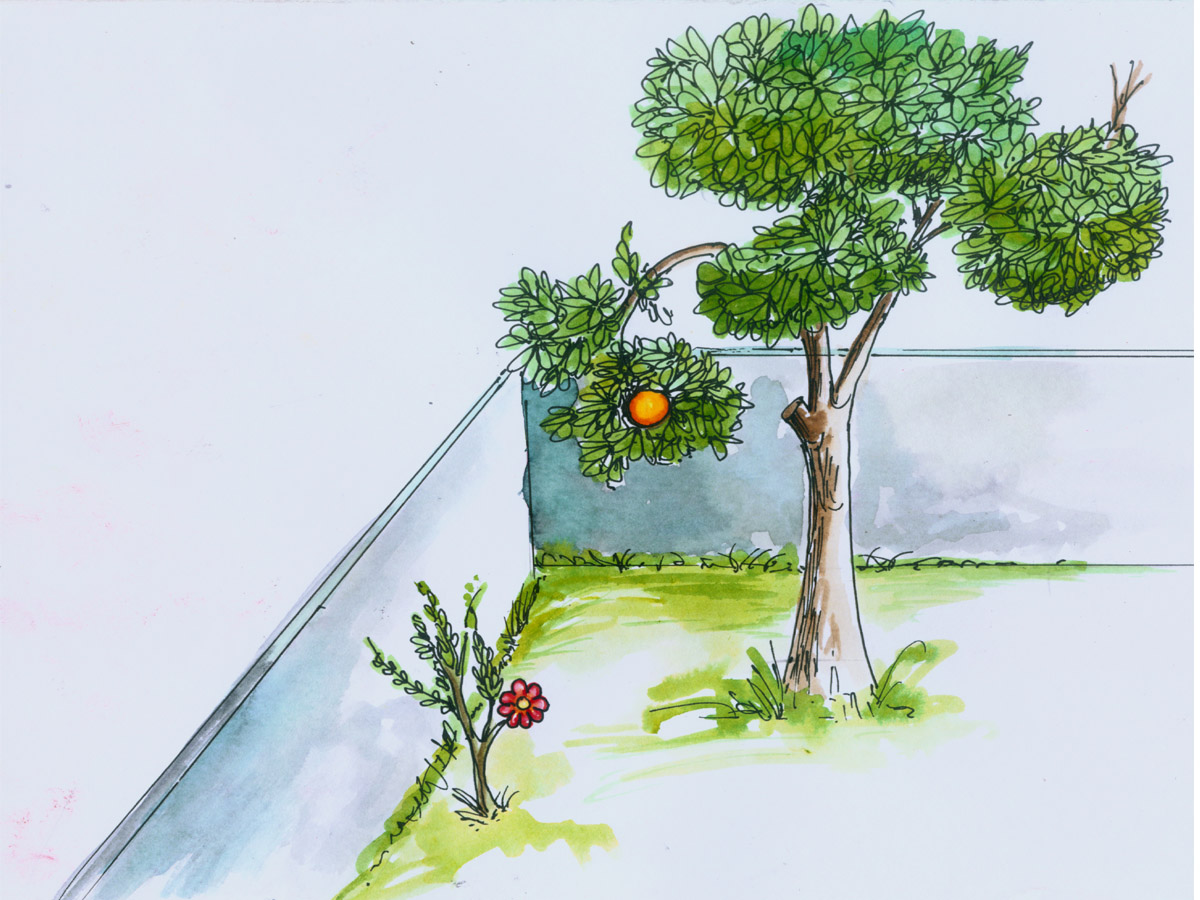 Wall  Q
B
Wall P
A
FV
PROBLEM  15 :- Two mangos on a tree A & B are 1.5 m and 3.00 m above ground 
and those are 1.2 m & 1.5 m from a 0.3 m thick wall but on opposite sides of it.
If the distance measured between them along the ground and parallel to wall is 2.6 m,
Then find real distance between them by drawing their projections.
TV
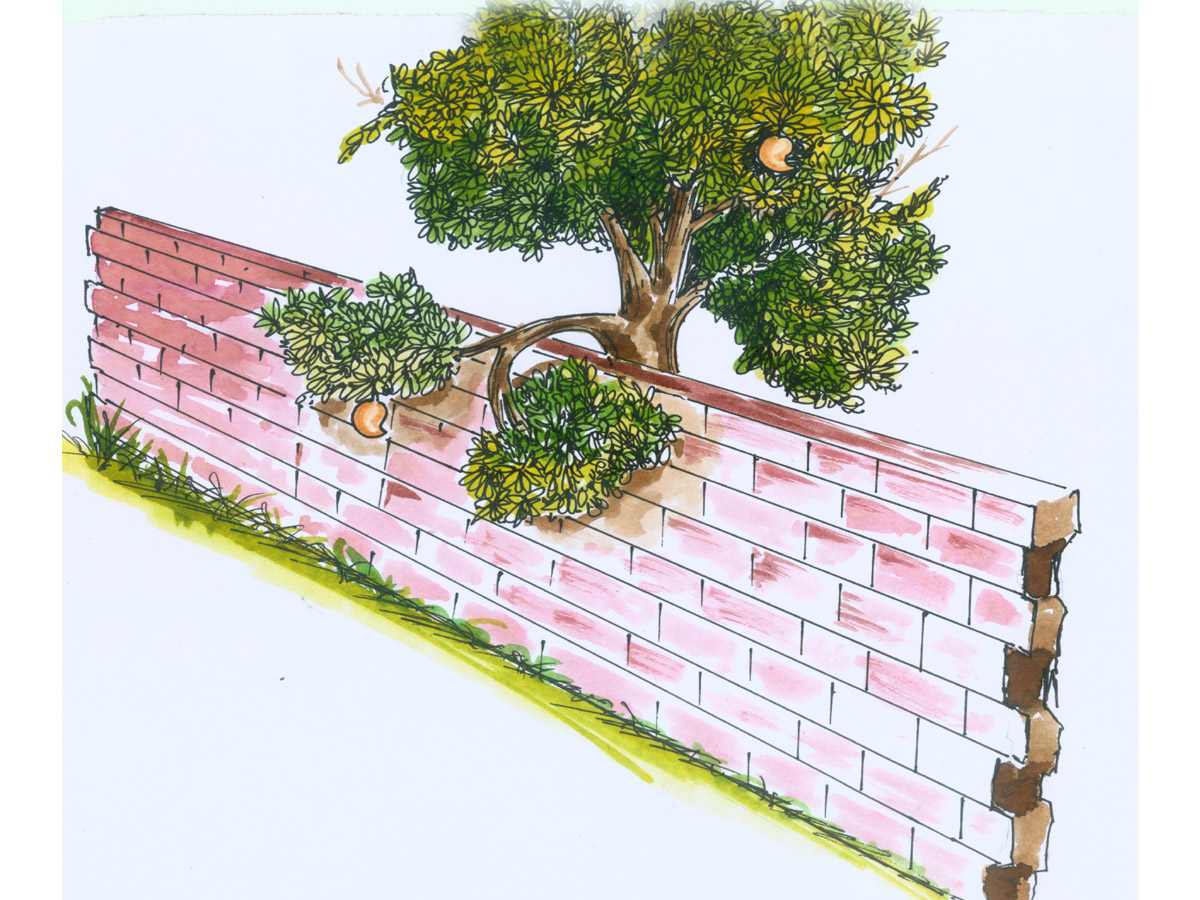 B
0.3M THICK
A
FV
PROBLEM  16 :- oa, ob  & oc  are three lines, 25mm, 45mm and 65mm 
long respectively.All equally inclined and the shortest
 is vertical.This fig. is TV of three rods OA, OB and OC 
whose ends A,B & C are on ground and end O is 100mm
above ground. Draw their projections and find length of 
each along with their angles with ground.
TV
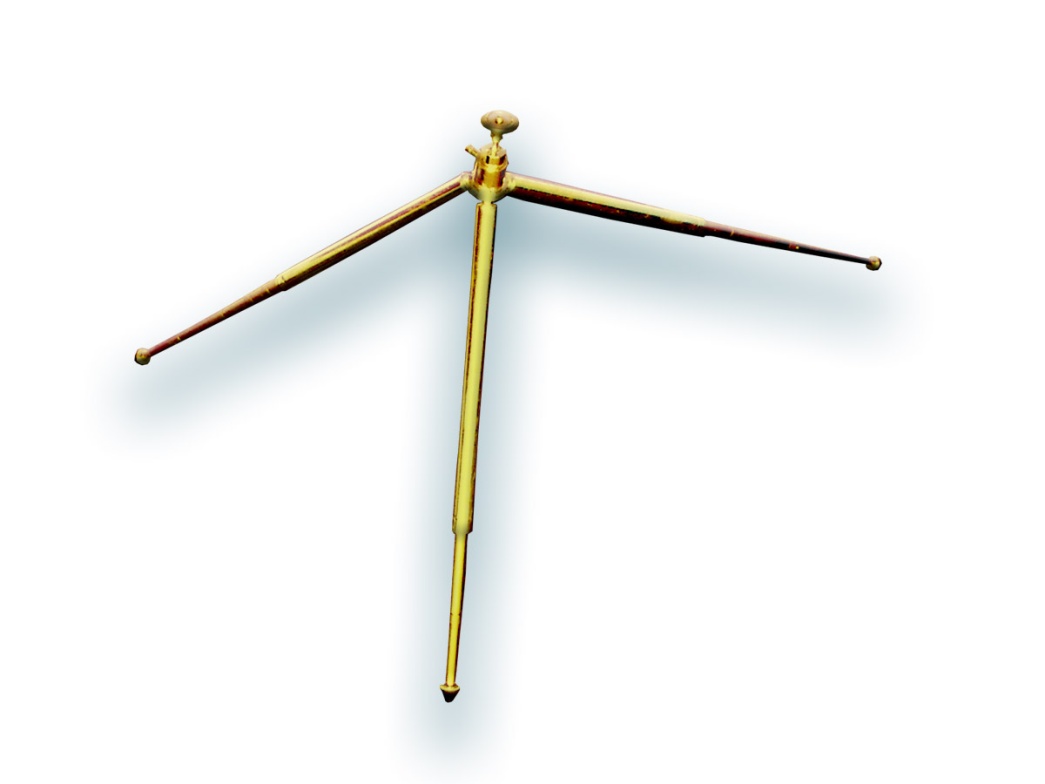 O
65 mm
C
25mm
A
FV
45 mm
B
N
PROBLEM 17:- A pipe line from point A has a downward gradient 1:5 and it runs due East-South.
Another Point B is 12 M from A and due East of A and in same level of A. Pipe line from B runs 
200 Due East of South and meets pipe line from A at point C.
Draw projections and find length of pipe line from B and it’s inclination with ground.
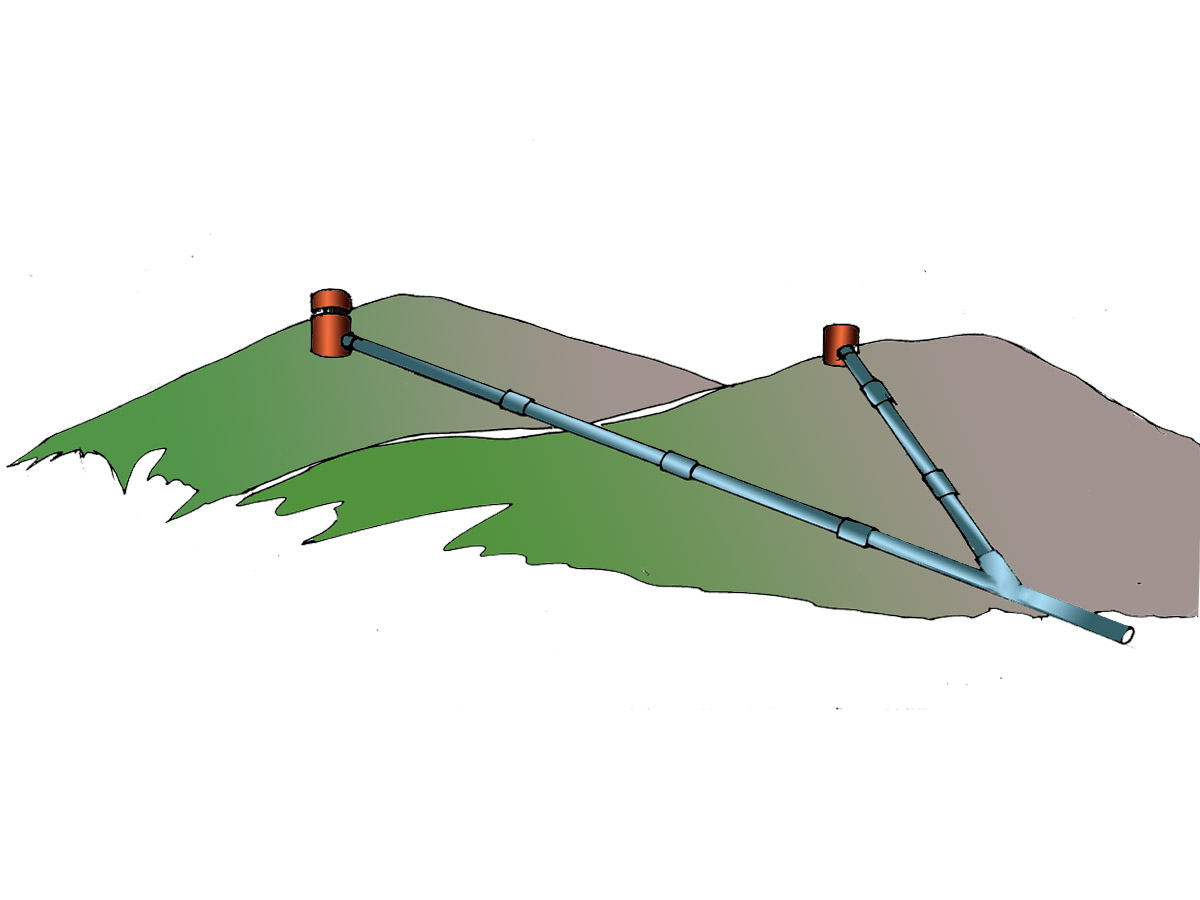 5
1
Downward Gradient 1:5
A
12 M
B
E
C
S
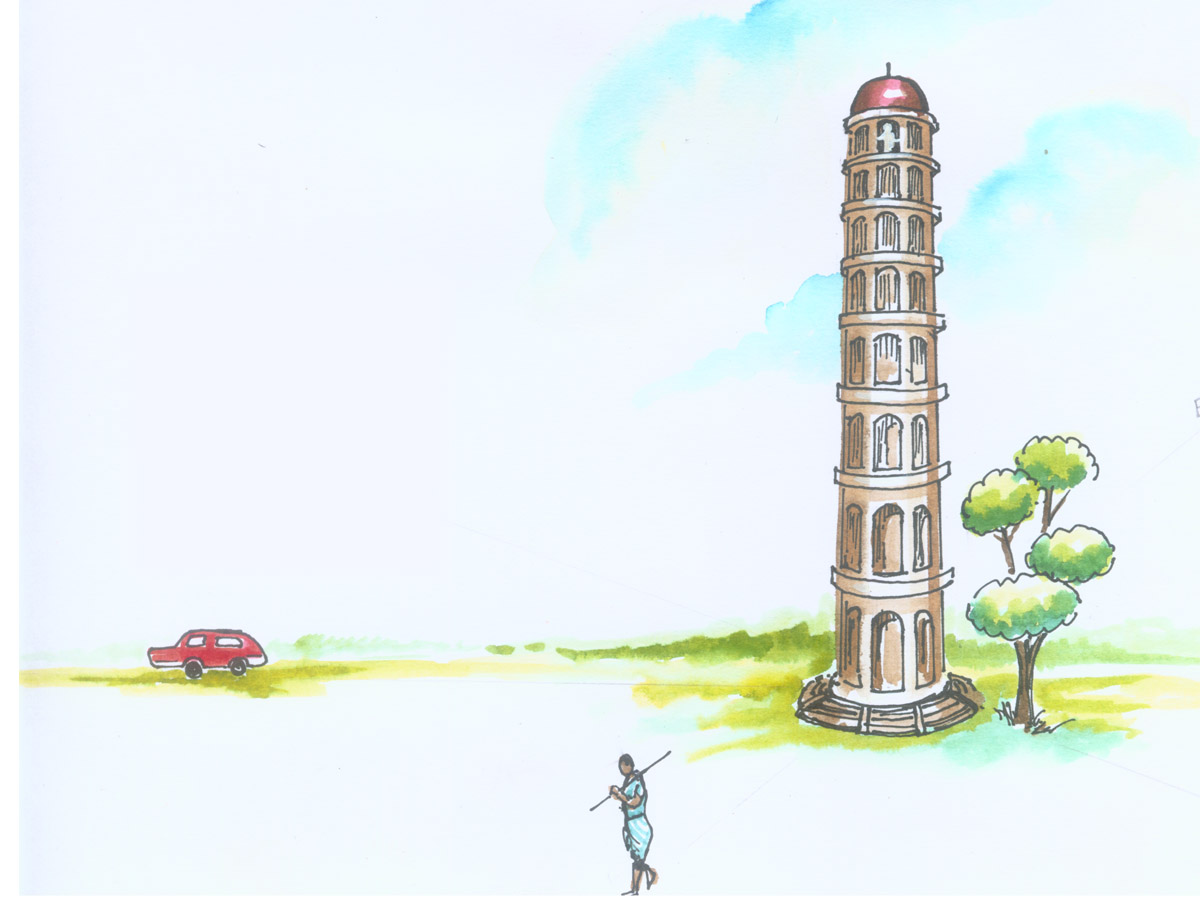 N
S
W
PROBLEM 18: A person observes two objects, A & B, on the ground, from a tower, 15 M high,
At the angles of depression 300 & 450. Object A is is due North-West direction of observer and 
object B is due West direction. Draw projections of situation and find distance of objects from 
observer and from tower also.
O
300
450
A
B
PROBLEM 19:-Guy ropes of two poles fixed at 4.5m and 7.5 m above ground, 
are attached to a corner of a building 15 M high, make 300 and 450 inclinations
with ground respectively.The poles are 10 M apart. Determine by drawing their      
projections,Length of each rope and distance of poles from building.
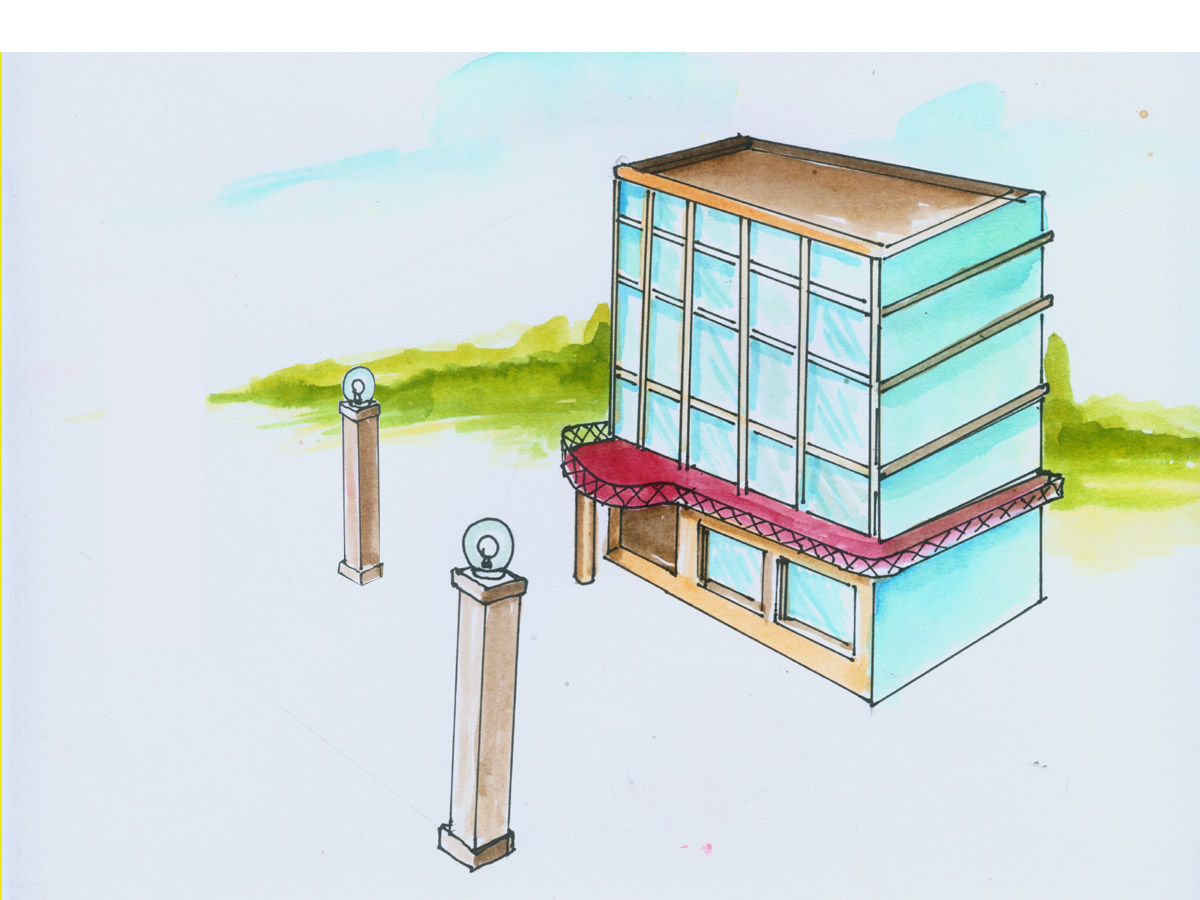 TV
C
15 M
300
A
4.5 M
450
B
FV
10 M
7.5M
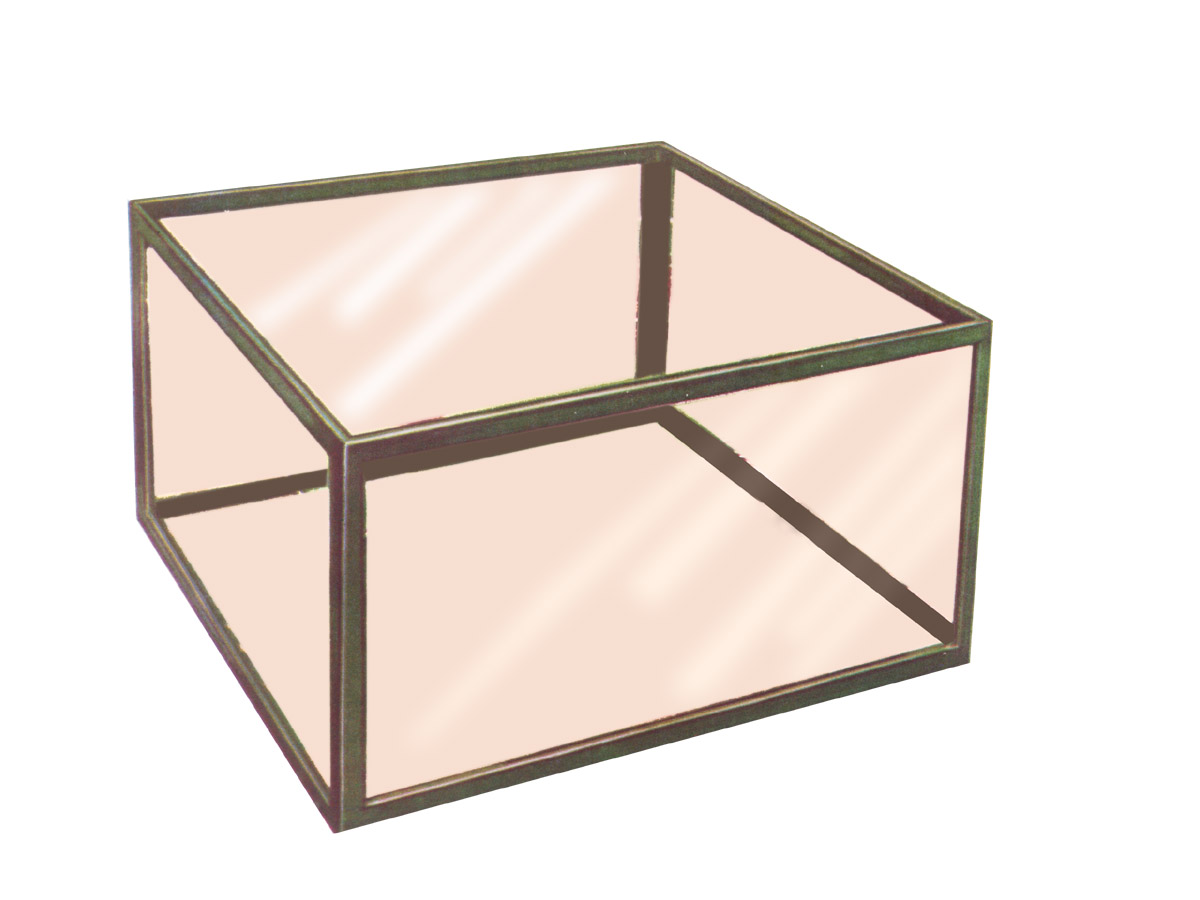 4 M
1.2 M
0.7 M
PROBLEM 20:- A tank of 4 M height is to be strengthened by four stay rods from each corner 
by fixing their other ends to the flooring, at a point 1.2 M and 0.7 M from two adjacent walls respectively,
as shown. Determine graphically length and angle of each rod with flooring.
TV
FV
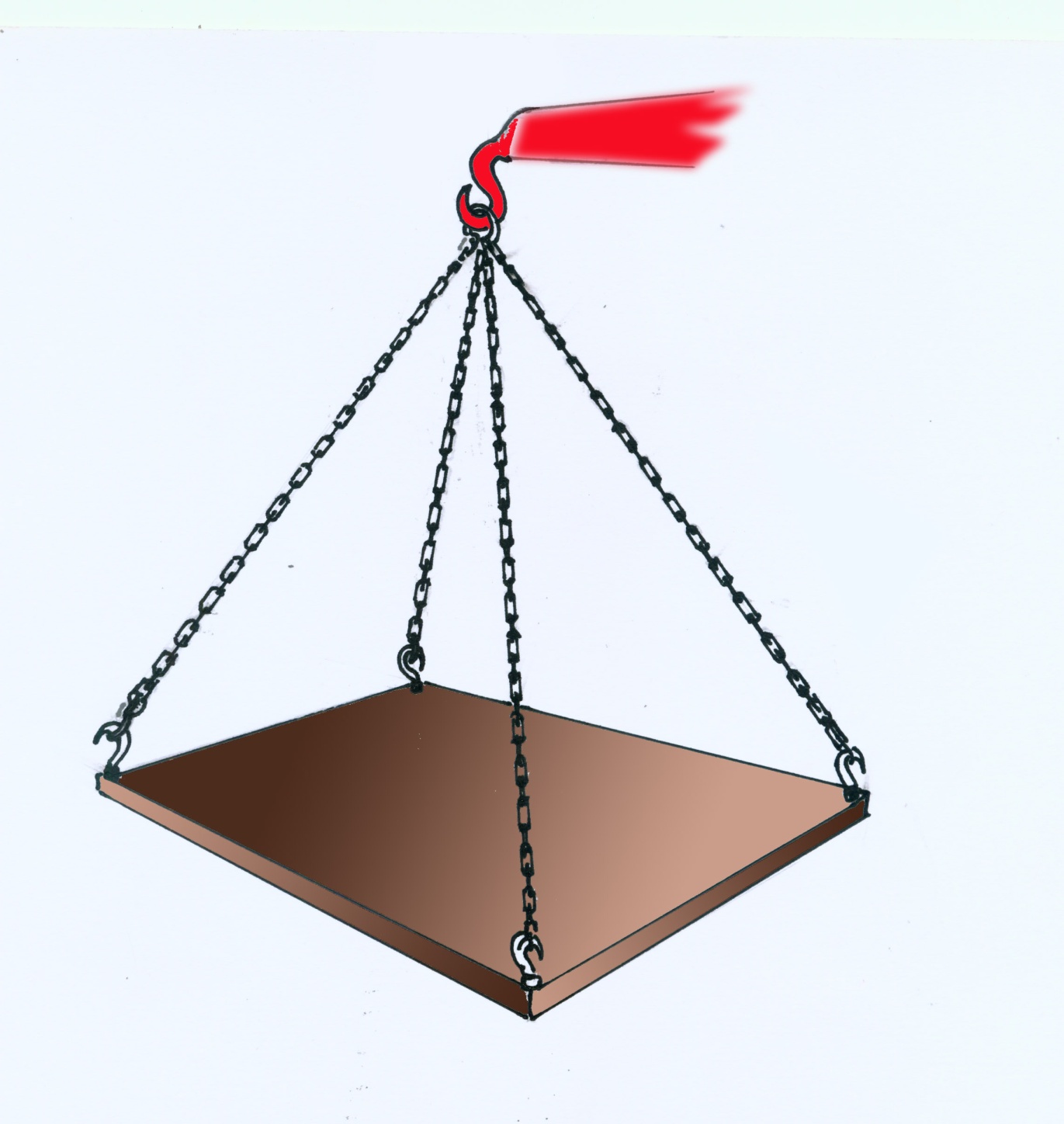 TV
Hook
5 M
D
A
C
2 M
1.5 M
FV
B
PROBLEM 21:- A horizontal wooden platform 2 M long and 1.5 M wide is supported by four chains 
from it’s corners and chains are attached to a hook 5 M above the center of the platform.
Draw projections of the objects and determine length of each chain along with it’s inclination with ground.
H
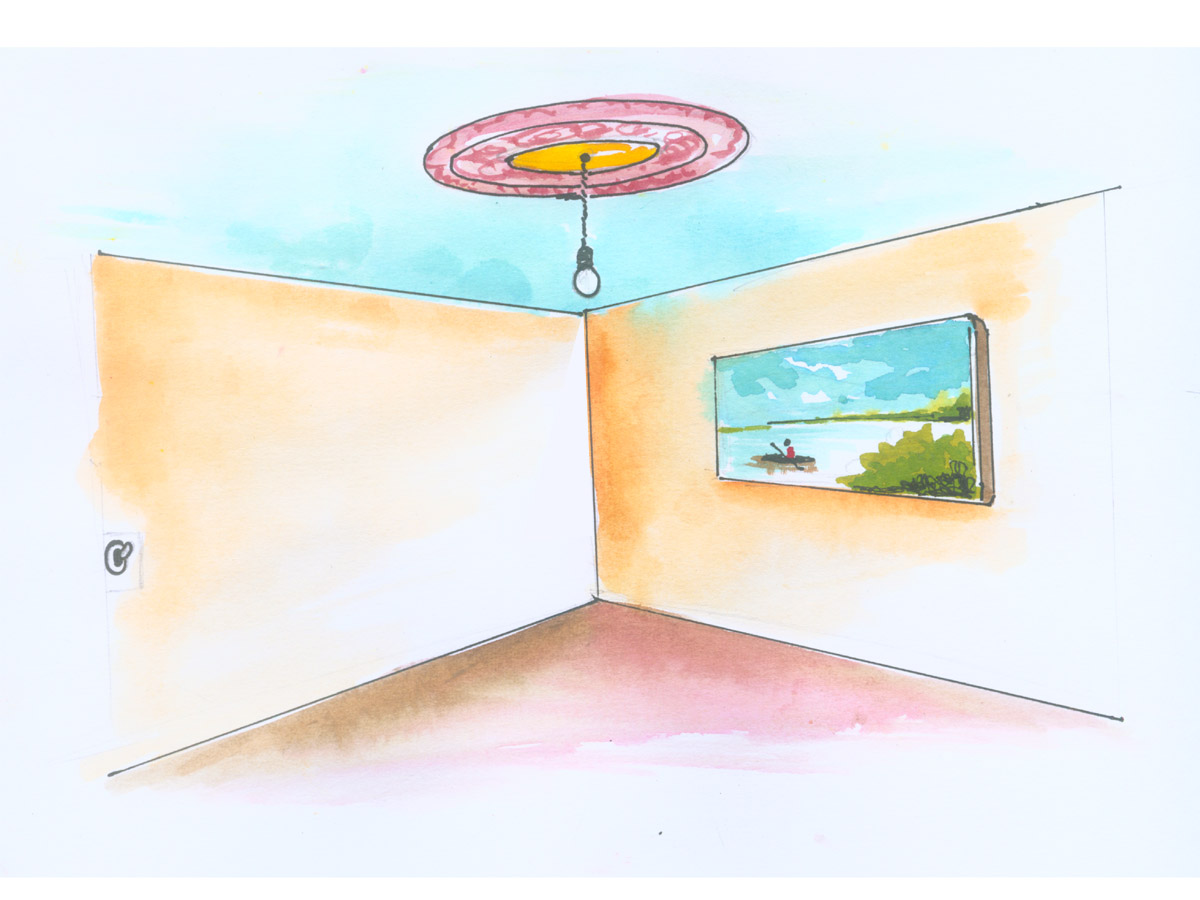 Ceiling
TV
Bulb
Side wall
Front wall
H
Switch
D
L
Observer
PROBLEM 22.
A room is of size 6.5m L ,5m D,3.5m high. 
An electric bulb hangs 1m below the center of ceiling. 
A switch is placed in one of the corners of the room, 1.5m above the flooring.
Draw the projections an determine real distance between the bulb and switch.
PROBLEM 23:- 
A PICTURE FRAME  2 M WIDE AND 1 M TALL IS RESTING ON HORIZONTAL WALL RAILING 
MAKES 350 INCLINATION  WITH  WALL. IT IS ATTAACHED TO A HOOK IN THE WALL BY TWO STRINGS.
THE HOOK IS 1.5 M ABOVE WALL RAILING. DETERMINE LENGTH OF EACH CHAIN AND TRUE ANGLE BETWEEN THEM
TV
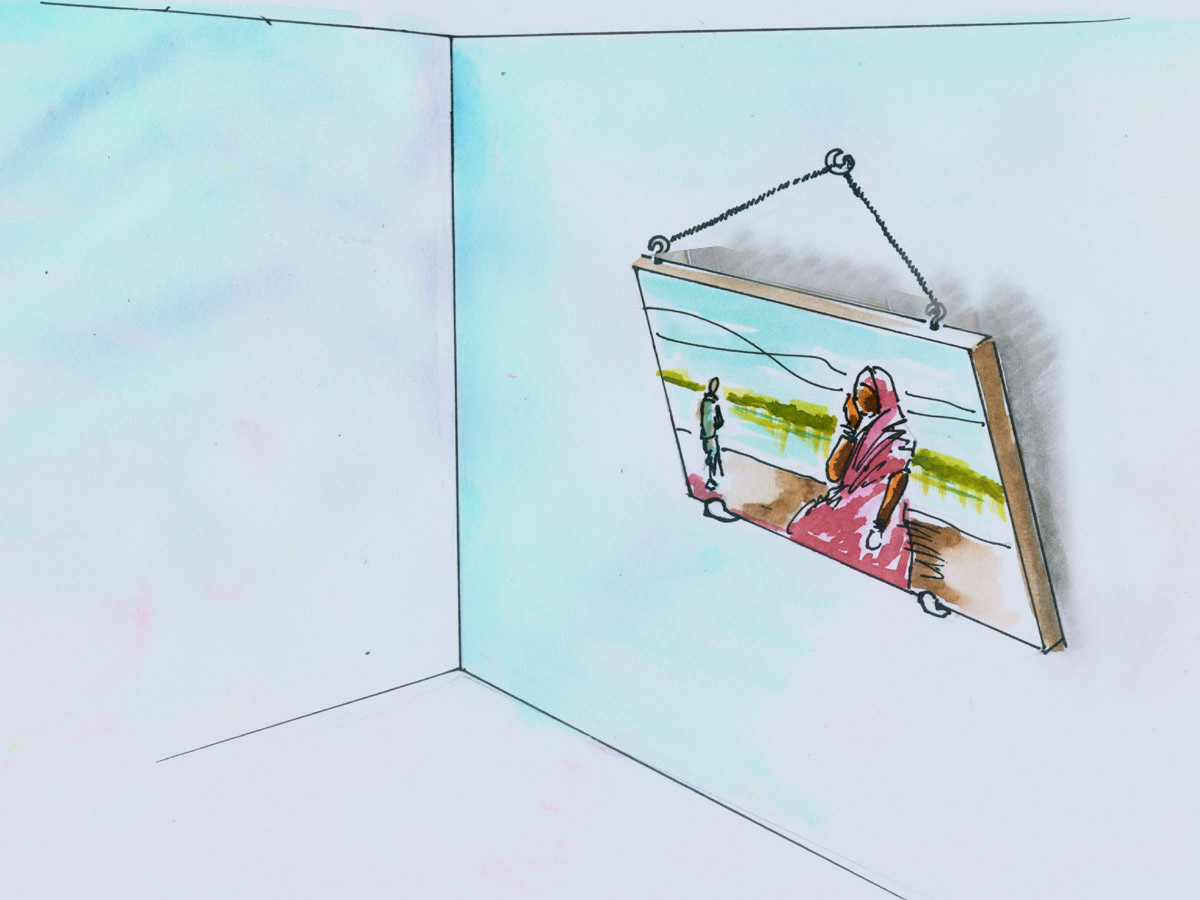 350
1.5 M
1 M
FV
2 M
Wall railing
PROBLEM NO.24
T.V. of a 75 mm long Line CD, measures 50 mm.
End C is 15 mm below Hp and 50 mm in front of Vp.
End D is 15 mm in front of Vp and it is above Hp.
Draw projections of CD and find angles with Hp and Vp.
SOME CASES OF THE LINE 
IN DIFFERENT QUADRANTS.

REMEMBER:
BELOW HP- Means- Fv below xy
BEHIND V p- Means- Tv above xy.
LOCUS OF d’ & d’1
d’
d’1
TL
FV
X
Y
LOCUS OF d & d1
d
d1

c’
TL
TV

c
70
PROBLEM NO.25
End A of line AB is in Hp and 25 mm behind Vp.
End B in Vp.and 50mm above Hp.
Distance between projectors is 70mm.
Draw projections and find it’s inclinations with Ht, Vt.
LOCUS OF   b’ & b’1
b’1
b’
FV
TL
a

TV
TL
X
Y
b
a’

b1
LOCUS OF b & b1
PROBLEM NO.26
End A of a line AB is 25mm below Hp and 35mm behind Vp.
Line is 300 inclined to Hp.
There is a point P on AB contained by both HP & VP.
Draw projections, find inclination with Vp and traces.
a

b’
b’1
LOCUS OF b’ & b’1
FV
TL
35
p’
p
y
X
p’1
25
=300
TV
a’
TL
LOCUS OF b & b1
b
b1
55
Vt
Ht
35
75
PROBLEM NO.27
End A of a line AB is 25mm above Hp and end B is 55mm behind Vp.
The distance between end projectors is 75mm. 
If both it’s HT & VT coincide on xy in a point, 
35mm from projector of A and within two projectors,
Draw projections, find TL and angles and HT, VT.
b
b1
TV
TL
a’

25
X
Y
FV
TL

a
b’
b’1
Thank You